5th SEMESTER
Session: Aug 2022-23
G.P LOHARU,HARYANA
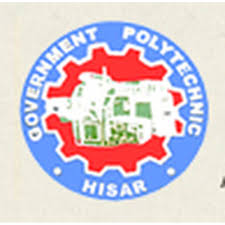 E-CONTENTS
THEORY OF MACHINES
LEARNING OUTCOMES
Kinematics inversions of 4 bar  and slide crank chain &  Kinematics analysis in simple  mechanisms
The most important kinematic chains are those  which consist of four lower pairs, each pair  being a sliding pair or a turning pair

Four bar chain or quadric cyclic chain,
Single slider crank chain, and
Double slider crank chain.
Four Bar Chain or Quadric Cycle Chain
According to Grashof ’s law for a four bar  mechanism, the sum of the shortest and longest  link lengths should not be greater than the sum  of the remaining two link lengths if there is to  be continuous relative motion between the two  links.
Inversions of Four Bar Chain
Beam engine (crank and lever mechanism)
Coupling rod of a locomotive  (Double crank mechanism)
Watt’s indicator mechanism  (Double lever mechanism)
BEAM ENGINE
Coupling  rod of a locomotive (Double crank mechanism)
Watt’s indicator mechanism (Double lever mechanism)
Single Slider Crank Chain
Inversions of Single Slider Crank Chain
Pendulum pump or Bull engine
Oscillating cylinder engine
Rotary internal combustion engine or Gnome  engine
Crank and slotted lever quick return motion  mechanism.
Whitworth quick return motion mechanism.
Pendulum pump or Bull engine
Oscillating cylinder engine
Rotary internal combustion engine
Crank and slotted lever quick return motion  mechanism
Whitworth quick return motion mechanism
Double Slider Crank Chain
Elliptical trammels
Scotch yoke mechanism
Oldham’s coupling
Elliptical trammels
Scotch yoke mechanism
Oldham’s coupling
Mechanical Power  Transmissions	II
Gear Ratios
Gears are not just used to transfer  power, they also provide an  opportunity to adjust
the mechanical advantage of a
mechanism. As discussed in the  introduction to this unit, there are  cases where a motor itself is  powerful enough for an application  but the motor’s output  characteristics are not well suited to  the application. A motor that is  VERY fast but has only a little bit
of torque would not be suitable to
lift a heavy load; in these cases it is  necessary to use gear ratios to  change the outputs to a more  appropriate balance of torque and  speed.
Think of a bicycle: the rider has  limited power, and wants to ensure  the power gets harnessed as much  as possible at all times.
As the
mechanical  advantage  changes, the  speed of motion  also
changes.	Power  is the rate at  which work is
done. If the  amount of work  increases, the  speed at which it  gets done  decreases.

In this example, one can see that if the input side of the lever moves 1  meter then the output moves 4 meters.	This difference is proportional  to the ratio between the lengths of the levers. Thus, output length /  input length = 8 / 2	= 4.
The interesting thing about this is that it moves these distances at the  same time.	Let’s say that it takes one second to move the input one  meter, and the input is moving at one meter per second.	At the same
In this example, the same system shown in  the previous example, now has a 4 Newton  force applied to the input. How much
force then results at the output?
The first step is to calculate the applied  torque on the center of rotation caused by  the input force. Using the formulas from  Unit 7:
Torque = Force x Distance from Center of  Rotation = 4 N x 2 meter = 8 N-m
The second step is to calculate the  resultant force that this torque now has on  the output:
Force = Torque / Distance = 8 N-m / 8
meter = 1 Newton
So looking at the above two examples, if  the lever system above has an input Force  of 4 Newtons and moves 1 meter, the  output will have a force of 1 Newton and  moves 4 meters – it moves faster, with less  force!
One can see how mechanical advantage  (in the form of levers) can be used harness  a fixed input force to accomplish a desired  output. Gears work in the same manner.
A spur gear is basically a series of levers;  the larger diameter the gear, the longer  the levers.
As seen in	this example ,  torque applied to the first  gear results in a linear force  at the tip of the gear teeth.  That same force is applied  onto the tip of the tooth of  the gear it is mated with,  which in turn results in a  torque rotating this gear.	The  diameters of the gears  become the lengths of the  levers, and the resulting  change of torque is equivalent  to the ratio of the
diameters. Small gears
driving large gears result in a  torque increase. Large gears  driving small gears result in a  torque decrease.
In example, if the input 36-tooth gear is rotated 1  tooth (d = 1 tooth width) then the gear is rotating  1/36th of a revolution (a1 = 360 / 36 = 10
degrees). As it advances it moves the 60-tooth gear
1 tooth also. However, on the 60 tooth gear this is  only 1/60th of a revolution (a2 = 360 / 60 = 6  degrees).
As the small gear turns a certain amount in a given  time the larger gear turns a smaller amount. This  means the larger gear is spinning slower than the  small gear. This concept works both ways. Small  gears driving big gears result in a speed
decrease. Large gears driving small gears result in a
speed increase.
Combining the lessons of examples 8.1 through 8.4,  one can see that the ratio between the sizes of two  gears meshing is proportional to the resulting torque  change and speed change between them. This is  known as the Gear Reduction.
As discussed previously, the number of teeth a gear  has is proportional to its diameter, so instead of  using diameters to calculate Gear Reduction, one  can just use tooth counts.
The Gear Ratio is denoted as (Driving Gear  Teeth):(Driven Gear Teeth), so the above pair of  gears could be described as 36:60 (or 36 to 60).
The Gear Reduction is calculated as Driven Gear  Teeth / Driving Gear Teeth
So Gear Reduction = Driven Gear Teeth / Driving
Gear Teeth = 60 / 36 = 1.67
As discussed above, the Gear Ratio is  denoted as (Driving Gear Teeth):(Driven  Gear Teeth), so the above pair of gears  could be described as 12:60 (or 12 to  60).
The Gear Reduction is calculated as
Driven Gear Teeth / Driving Gear Teeth
So Gear Reduction = Driven Gear Teeth /  Driving Gear Teeth = 60 / 12 = 5
Looking at the above example…
The stall-torque of the second shaft can  be calculated using the following  formula:
Output Torque = Input Torque x Gear  Reduction
Output Torque = 1.5 N-m x 5 = 7.5 N-m
The free-speed of the second shaft can  be calculated using the following  formula:
Output Speed = Input Speed / Gear  Reduction = 100 RPM / 5 = 20 RPM
So the secondary shaft spins with a free
speed of 20 RPM and the stall torque is
7.5 N-m. The speed decreased, but the  torque increased.
The idler gear has no effect on  the overall reduction.	In a  previous example it was shown  that a 12:60 ratio results in a
gear reduction of 5.	One can
similarly calculate the gear  reduction on the idler gear set  in two stages.
Gear Reduction 1 = 36 / 12 =  3
Gear Reduction 2 = 60 / 36 =  1.667
Overall Gear Reduction = Gear  Reduction 1 x Gear Reduction  2 = 3 x 1.667 = 5
The only gears that matter to  reduction in a system like this  are the first gear and the last  gear.
Idler gears can  be very useful,  especially for  spanning long  distances; the  below example  shows how they  can be used in a  competition robot  drivetrain.
Gear  Reduction
In certain situations, a  design may require more  mechanical advantage  than a single gear ratio  can provide or is otherwise  impractical.	For example,  if a VEX Robot Design  requires a 12:500 gear  ratio it is a problem  because there is no 500-  tooth gear available.	In  this situation, a designer  can use multiple gear  reductions in the same  mechanism. This is called
a compound gear  reduction.
n a compound gear system, there are  multiple gear pairs. Each pair has its own  gear ratio, and a shared axle connects the  pairs to each other. The resulting  compound gear system still has a driving  gear and a driven gear, and still has a  gear reduction (now called a “compound  gear reduction”).	The compound gear  ratio is calculated by multiplying the gear  reductions of each of the individual gear  pairs.
For the above example the overall gear  reduction is calculated as follows:
Compound Gear Reduction = Reduction 1  x Reduction 2 = (60 / 12) x (60 / 12) =  (5) x (5) = 25
That means the output shaft is 25 times  slower than the input shaft with 25 times  as much torque. Compound gear ratios  add up quickly!
The example is a gearbox with  twelve 12:60 reductions as  part of one compound  reduction.	This produces an  overall reduction of  244,140,625, almost a quarter  of a billion to 1.	This means  someone would need to spin  the input 244,140,625 times  just to get the output to spin  once!	Fun Fact: spinning the  input once per second, it  would take approximately 7  years and 9 months before  the output spun once.
Types  of Reductions
mechanisms in  competition robotics  that provide gear
reduction.	The same  principles apply to
sprockets & chains  and pulleys & belts.
Both of these mechanisms provide more  options to designers working with mechanical  power transmission. These two options work  great in situations where torque needs to be  transferred over long distances. Unlike gears,
Flywheel
A	rotating	mechanical	device	that	is	used	to  energy.
store	rotational
A flywheel is used in machines , serves as a reservoir which  stores energy during the period where the supply of energy is  more than the requirement.

Conversely, a flywheel releases stored energy by applying torque  to a mechanical load, thereby decreasing the flywheel's  rotational speed.
Flywheel
In other words it can be defined as “it stores energy during  power stroke and delivers during idle strokes”.
A little considerations will show that when the flywheel	absorbs  energy, its speed increases and when it releases, the speed  decreases. Hence a flywheel does not maintain a constant speed,  it simply reduces the fluctuation of speed.

The flywheel’s position is between the engine and clutch patch
      to the starter.
Flywheel position
A Flywheel is used to maintain constant angular velocity  of the crankshaft in a reciprocating engine. In this case,  the flywheel—which is mounted on the crankshaft—  stores energy when torque is exerted on it by a
firing piston and it releases energy to its mechanical loads  when no piston is exerting torque on it.
Energy stored in a flywheel
Rotational Kinetic Energy, E = ½ Iω2

where,
I -	moment of inertia of the flywheel (ability of an  object to resist changes in its rotational velocity)
ω - rotational velocity (Rad / sec)

The moment of inertia, I = kMr 2
where,
M - mass of the flywheel
r - radius of flywheel
k - inertial constant.
k depends on the shape of the rotating object. Shape-factor K  for different planar stress geometries
So for a solid disk ; I = Mr 2 /2
Co efficient of fluctuation of speed ( Cs )
The difference between the max and min speeds during a cycle is
called the max fluctuation of speed.
The ratio of the max fluctuation of speed to the mean speed is  called coefficient of fluctuation of speed.
Cs = (N1- N2 )/N
= 2( N1-N2 ) / N1 +N2
N1 =	max speed in r.p.m.  N2 = min speed in r.p.m.
N = mean speed in r.p.m.
= (N1 + N2) / 2
where
Permissible values for CS
Stresses in a flywheel rim
A flywheel consists of a rim at which the major portion of the mass  or weight of flywheel is concentrated, a boss or hub for fixing the  flywheel on to shaft and a number of arms for supporting the rim  on the hub.

The following stresses are induced in the rim.

Tensile stress due to centrifugal force.
Tensile bending stress caused by the restraint of the arms.
1. Tensile stress due to the centrifugal force.

The tensile stress in the rim due to the centrifugal force, assuming  that the rim is unstrained by the arms, is determined in the similar  way as the thin cylinder subjected to internal pressure.
ft  = ρ.R2.ω2 = ρ.v2	( v = R.ω ) When ρ is in kg/m3, v is in  m/sec, ft  will be in N/m2  where	ρ = density of the flywheel  material
ω = angular speed of the flywheel R = mean radius of the flywheel
v = linear velocity of the flywheel
2.Tensile bending stress caused by restraint of arms.

The tensile bending stress in the rim due to the restraint of arms is  based on the assumption that each portion of the rim between a  pair of arms behaves like a beam fixed at both ends and uniformly  loaded, such that length between fixed ends,

L = π.D/n = 2.π.R / n where n - number of arms
The max bending moment,
M = w.l2 /12 = b.t.ρ.ω2.R/12(2.π.R/n)

Section modulus, Z = 1/6 (b.t2)

So bending stress f b = M/Z = b.t.ρ.ω2.R/12 (2.π.R/n) *
6 / (b.t2)
Total stress in the rim
f = ft +fb
Stresses in  flywheel arms
The	following	stresses	are	induced	in	the	arms	of	the  flywheel.

Tensile stresses due to centrifugal force acting on the
rim

Bending stress due to the torque transmitted from the  rim to the shaft or from the shaft to the rim.
Applications
Providing continuous energy when the energy source is  discontinuous. For example, flywheels are used in  reciprocating engines because the energy source, torque from  the engine, is intermittent.

Delivering energy at rates beyond the ability of a continuous  energy source. This is achieved by collecting energy in the  flywheel over time and then releasing the energy quickly, at  rates that exceed the abilities of the energy source.

Dynamic balancing of rotating elements.

Energy storage in small scale electricity generator sets
Other Applications
Advance and Modern  Flywheel
Flywheels have also been proposed as a power booster for  electric vehicles. Speeds of 100,000 rpm have been used to  achieve very high power densities.

Modern high energy flywheels use composite rotors made with  carbon-fibre materials. The rotors have a very high strength-to-  density ratio, and rotate at speeds up to 100,000 rpm. in a  vacuum chamber to minimize aerodynamic losses.
Conclusion
Recent advances in the mechanical properties of composites has  regained the interest in using the inertia of a spinning wheel	to  store energy.

Carbon-composite flywheel batteries have recently been  manufactured and are proving to be viable in real-world tests on  mainstream cars. Additionally, their disposal is more eco-  friendly.
STUDY  OF
GOVERNOR
INTRODUCTION
The function of governor is to regulate the speed of  an engine when there are variation in the load
Eg.	When the load on an engine increases, its speed decreases,  therefore it is necessary to increase the supply of working fluid &
vice-versa.	Thus,	Governor	automatically	controls	the	speed  under varying load.
Types of Governors:
The governors may broadly be classified as  1)Centrifugal governors
2)Inertia governors
The centrifugal governors may further be classified as follows:
Centrifugal governor
Pendulum type	Loaded	type
Watt governor
Dead weight	Spring controlled
governor	governor
Porter governor
Proell governor
Hartnell
governor
Hartung
governor
Wilson - Hartnel
governor
Pickering
governor
CENTRIFUGAL GOVERNORS
The centrifugal governors are based on the balancing  of centrifugal force on the rotating balls for an equal and  opposite radial force, known as the controlling force. It  consist of two balls of equal mass, which are attached to the  arms as shown in fig. These balls are known as governor  balls or fly balls.
when the load on the engine increases, the engine and  the governor speed decreases. This  results in the  decrease of centrifugal force on the balls. Hence the  ball moves inward & sleeve moves downwards. The  downward movement of sleeve operates a throttle valve  at the other end of the bell rank lever to increase the  supply of working fluid and thus the speed of engine is  increased. In this case the extra power output is  provided to balance the increased load.
When the load on the engine decreases, the engine and  governor speed increased, which results in the increase of  centrifugal force on the balls. Thus the ball move outwards  and sleeve rises upwards. This upward movement of sleeve  reduces the supply of the working fluid and hence the speed  is decreased. In this case power output is reduced.
Watt Governor
It is the simplest form of centrifugal governor. It is  basically a conical pendulum with links attached to a sleeve  of negligible mass. The  arms of governors may be  connected to the spindle in following three ways;

The pivot P, may be on the spindle axis

The	pivot	P,	may	be	offset	from	spindle	axis	&	the	arms
when produced intersect at O.
The pivot P, may be offset, at the arms crosses the axis at  O.
Let,

m = Mass of the Ball in Kg
w = Weight of the ball in Newton (= m.g)  T = Tension in the arm in N
 = Angular velocity of arm and ball about the spindle axis in  rad/sec.
r = Radius of path of rotation of ball in mtrs.
Fc = Centrifugal force acting on the balls in Newtons (m 2r)  h = Height of governor in mtrs.
Final Equations:
Fc x h = W x r
mr 2 x	h	=	m.g.r  h	=	g / 2

When g is in m/s2 and  is in rad/sec, then h is in mtrs. If N is the  speed in r.p.m. then


	=	2N / 60
H	=	9.81 / (2N / 60)
=	895 / N2 mtrs.
Porter governor
The	porter	governor	is	a	modification	of	a	Watt’s
governor,	with	central	load	attached	to	the	sleeve.	The
This
load	moves	up	and
additional	downward
down	the	central	spindle.
force	increases	the	speed	of
revolution	required	to	enable	the	balls	to	rise	to	any  predetermined level.
Let,
Let,
m = mass of each ball
T1 = Force on the arm
w = Wt. of each ball
T2 = Force in the links
M = mass of central load
 = Angle of inclination of
arm to vertical
W = Wt. of central load
	=	Angle of inclination of  link to vertical
r = Radius o rotation
h = Height of governor
N = Speed o ball in r.p.m.
 = Angular speed o balls  Fc = centrifugal force
Final Equations:
(m + M)
m
895
h
N2
x
W ithout Friction
1)
=
mg + ( M.g ± F)/2  m.g
x	 895	
h
N2
W ith  Friction
=
2)
(1+q)
x
(m + M)
m
g
2
x
h	=
3)
Proell Governor
The Proell governor has the balls fixed at B & C to the  extension of the links DF & EG, as shown. The arms  FP & GQ are pivoted at p & Q respectively.
Consider the equilibrium of the forces on one half  of the governor. The instantaneous centre (I) lies on   the intersection of the line PF produced and the line  from the D drawn perpendicular to the spindle axis. The  perpendicular BM is drawn on ID
Final Equations:
(m + M)
FM
895
N2
x
Since h is in
mtrs.
1)
=
BM
m
h
Hartnell Governor
It is a spring loaded governor, consists of two bell crank  levers pivoted at the pts. O, O to the frame. Frame is attached to  the governor spindle and therefore rotates with it. Each lever  carries a ball at the end of the vertical arm OB & a roller at the end  of horizontal arm OR. A helical spring in compression provides  equal downward forces on two rollers through collar on the sleeve.  The spring force may be adjusted by screwing a nut up or down  on the sleeve.
Let,
Fc1 = centrifugal force at 1  Fc2 = centrifugal force at 2  S = Stiffness of the spring
m = mass of each ball
M = Mass of sleeve in kg.
r1 = Minimum radius of rotation
X =	Length of vertical or ball arm  Y = length of horizontal or sleeve
r2 = maximum radius of rotation
r = Distance of fulcrum O from gov. axis. arm

1 = Angular speed of governor at r1
2 = Angular speed of governor at r2

S1 = Spring force exerted on the sleeve at 1

S2 = Spring force exerted on the sleeve at 2
Final Equations:
2
S2 – S1
h
x  y
Fc	– Fc
2	1
r2 – r1
=	2
S	=
r2– r  r2 – r1
r – r1  r2 – r1
=	Fc1	+	(Fc2 – Fc1)
=	Fc	--	(Fc2 – Fc1)
Fc
2
Hartung Governor
A spring controlled governor of Hartung type is shown in  fig. In this type of governor, the vertical arms of the bell  crank levers are fitted with spring balls which compress  against the frame of the governor when the rollers at the  horizontal arm press against the sleeve.
Let,

S = Spring force

Fc = Centrifugal force

M = Mass of sleeve in kg.

x & y =	length of vertical and horizontal arm of the bell crank lever

Final Equations:
M.g
S	x	x	+
Fc	x	x
x	y
=
2
Wilson - Hartnell  Governor
It is a governor in which the balls are connected by a  spring in tension as shown. An auxiliary spring is  attached to the sleeve mechanism, through lever by  means of which equilibrium speed for a given radius  may e adjusted. The main spring may e considered of  two equal parts each belonging to both the balls.
Let,
P =	Tension in the main spring or ball spring A  S = Tension in the auxiliary spring B

m = mass of each ball

M = Mass of sleeve in kg.
r =	Radius of rotation of each ball  Sa = Stiffness of auxiliary spring  Sb = Stiffness of each ball
Final Equations:
Fc2 – Fc1
r2 – r1
4Sb
=
Fc2 – Fc1
4 (r2 – r1)
Sb
=
Pickering Governor
It is mostly used for driving gramophone. It  consists of three straight leaf springs arranged at equal  angular intervals round the spindle. Each spring carries  a weight at the centre. The weights move outwards and  the springs bend as they rotate about the spindle axis  with increasing speed.
Let,

m = Mass attached at the centre of the leaf spring
a = Dist. From the spindle axis to the centre of gravity of the mass,  when
governor is at rest
 = Angular speed of the governor spindle

 = Deflection of centre of leaf spring at angular speed w1
A + 	=	Dist. from the spindle axis to the centre of gravity of the mass,  when	governor is rotating
	=	Lift of the sleeve corresponding to the deflection 
CONCLUSION :-
In	this	way	we	have	studied	aout	the
various types and working of different governors.
Cams
Cams are used to convert rotary motion to  oscillatory	motion (almost always)	or oscillatory  motion to rotary motion (rarely)
For high speed applications	– example,	internal  combustion engines
Objectives	of this chapter:
Learn fundamental concepts and terminology
Learn how to design a cam and follower set to  achieve a desired output motion.
100
Cam types
y
y


W edge cam
Plate cam


y
Face cam
y
Barrel cam
101
Followers
Knife-edge
Flat-face
Roller
Sperical-face
93
Displacement diagrams
Cam-follower: usually 1-DOF system
y
dwell
rise
return
dwell

94
Displacement diagram types
Uniform motion,
Constant velocity
Problem: infinity acceleration	at point where  dwell portion starts
Parabolic-uniform
Can be shown that acceleration is constant
Sinusoidal (simple harmonic motion)
Cycloidal
95
Cycloidal displacement  diagram
96
Graphical layout of cam  profiles
Terminology
Trace point: on follower; point of fictitious knife-  edge follower.	Center of roller, surface of flat-  faced follower.
Pitch curve
Locus generated by trace point as follower moves
relative to cam
Prime circle
Smallest circle that can be drawn with center at  the cam rotation axis and is tangent to the pitch  circle
Base circle
Smallest circle centered on cam rotation axis and
is tangent to the cam surface
106
Layout of cam profile: roller follower
98
Constructing cam profile:  kinematic inversion     	principle
Consider that cam is stationary and that  follower rotates in the opposite direction  than the cam does in reality
99
100
101
SVAJ diagrams: show displacement, velocity, acceleration versus 
111
Unit	Balancing of Rotating Masses
Static and dynamic balancing
Balancing of single rotating mass by  balancing	masses in same plane and in  different planes.
Balancing of several rotating masses by  balancing masses in same plane and in  different	planes.
11
2
What is Balancing ?
Often an unbalance of forces is produced in rotary or  reciprocating machinery due to the inertia forces  associated with the moving masses.
Balancing is the process of designing or modifying  machinery so that the unbalance is reduced to an  acceptable level and if possible is eliminated entirely.
11
3
A particle or mass moving in a circular path experiences a  centripetal	acceleration and a force is required to produce it.
An equal and opposite force acting radially outwards acts on the axis
of rotation and is known as centrifugal force .
This is a disturbing force on the axis of rotation, the magnitude of  which is constant but the direction changes with the rotation of the  mass.
In a revolving rotor, the centrifugal force remains balanced as long  as	the centre of the mass of the rotor lies on the axis of the shaft.
When the centre of mass does not lie on the axis or there is an
eccentricity, an unbalanced force is produced
Hareesha N G, Dept of Aero  Engg, DSCE,
Blore
11/6/20
14
11
4
Why Balancing is necessary?
The high speed of engines and other machines is a  common phenomenon now-a-days.
It is, therefore, very essential that all the rotating and  reciprocating parts should be completely balanced as  far as possible.
If these parts are not properly balanced, the dynamic  forces are set up.
These forces not only increase the loads on bearings  and stresses in the various members, but also produce  unpleasant and even dangerous vibrations.
11
5
Balancing of Rotating Masses
Whenever a certain mass is attached to a rotating shaft, it  exerts some centrifugal force, whose effect is to bend the  shaft and to produce vibrations in it.
In order to prevent the effect of centrifugal force, another  mass is attached to the opposite side of the shaft, at such  a	position so as to balance the effect of the centrifugal  force	of the first mass.
This is done in such a way that the centrifugal force of  both	the masses are made to be equal and opposite.
The process of providing the second mass in order to  counteract the effect of the centrifugal force of the first  mass, is called balancing of rotating masses.
11
6
Balancing of Rotating Masses
The following cases are important from the subject point  of	view:
Balancing of a single rotating mass by a single mass rotating in
the same plane.
Balancing of a single rotating mass by two masses rotating in  different planes.
Balancing of different masses rotating in the same plane.
Balancing of different masses rotating in different planes.
11
7
Balancing of a Single Rotating Mass By a Single Mass Rotating in the Same  Plane
Consider a disturbing mass m1 attached to a shaft rotating at ω rad/s as shown in
Fig.
Let r1 be the radius of rotation of the mass m1 (i.e. distance between the axis of  rotation of the shaft and the centre of gravity of the mass m1).
We know that the centrifugal force exerted by the mass m1 on the shaft,


This centrifugal force acts radially outwards and thus produces bending moment  on
the shaft.
In order to counteract the effect of this force, a balancing mass (m2) may be  attached in the same plane of rotation as that of disturbing mass (m1) such that  the centrifugal forces due to the two masses ar
e equal and opposite.
11
8
Balancing of a Single Rotating Mass By a Single Mass Rotating in the Same  Plane
11
9
Balancing of a Single Rotating Mass By Two Masses Rotating in Different Planes


In the previous arrangement for balancing gives rise to a couple which tends to  rock the shaft in its bearings.
Therefore in order to put the system in complete balance, two balancing masses  are placed in two different planes, parallel to the plane of rotation of the  disturbing mass, in such a way that they satisfy the following two conditions of  equilibrium.
The conditions (1) and (2) together give
dynamic balancing.
1
2
0
Balancing of a Single Rotating Mass By Two
Masses	Rotating in Different Planes
The following two possibilities may arise while  attaching the two balancing masses :
The plane of the disturbing mass may be in between  the planes of the two balancing masses, and
The plane of the disturbing mass may lie on the left  or right of the two planes containing the balancing  masses.
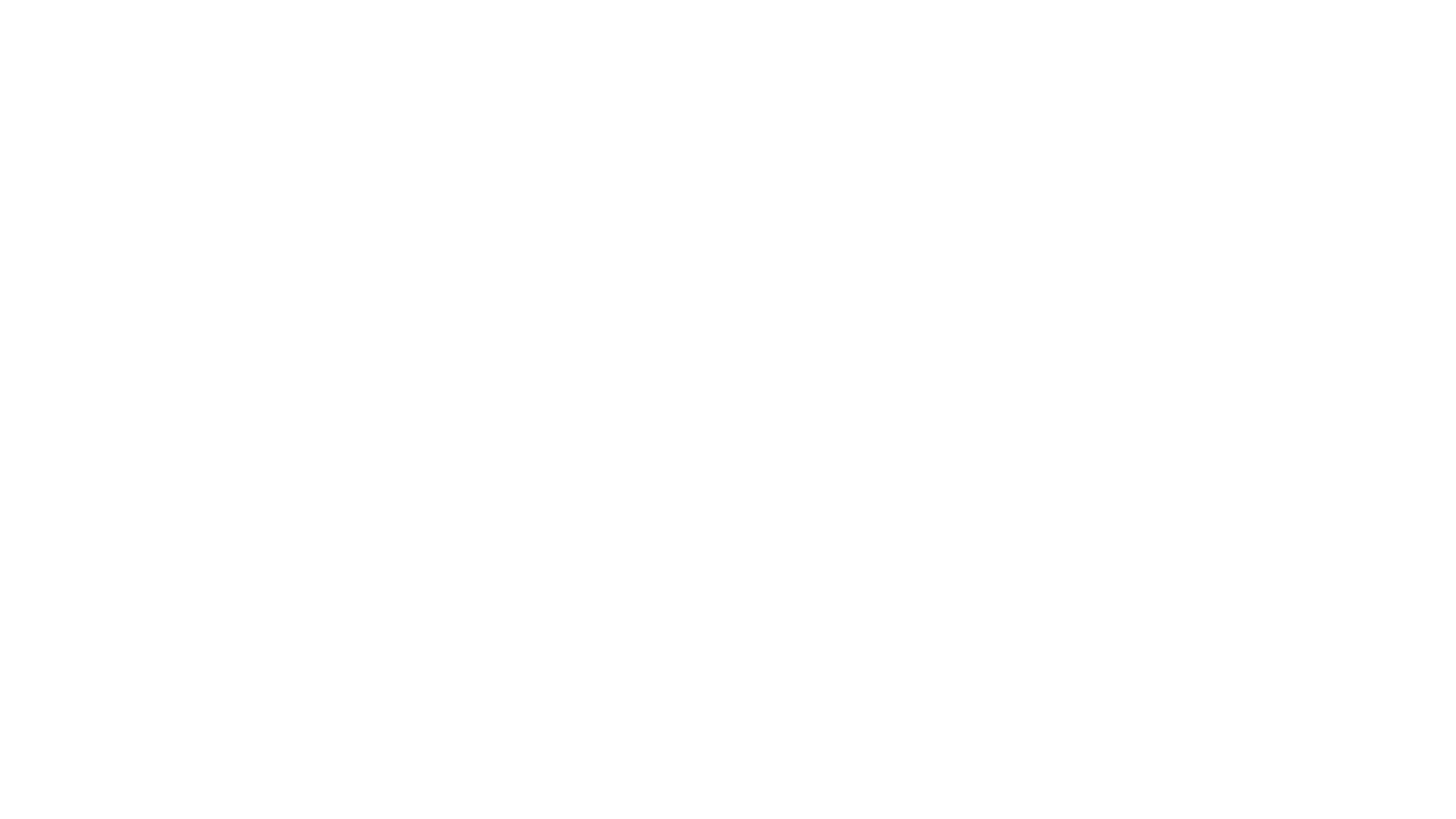 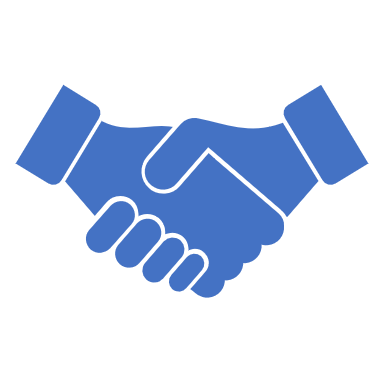 Thank You